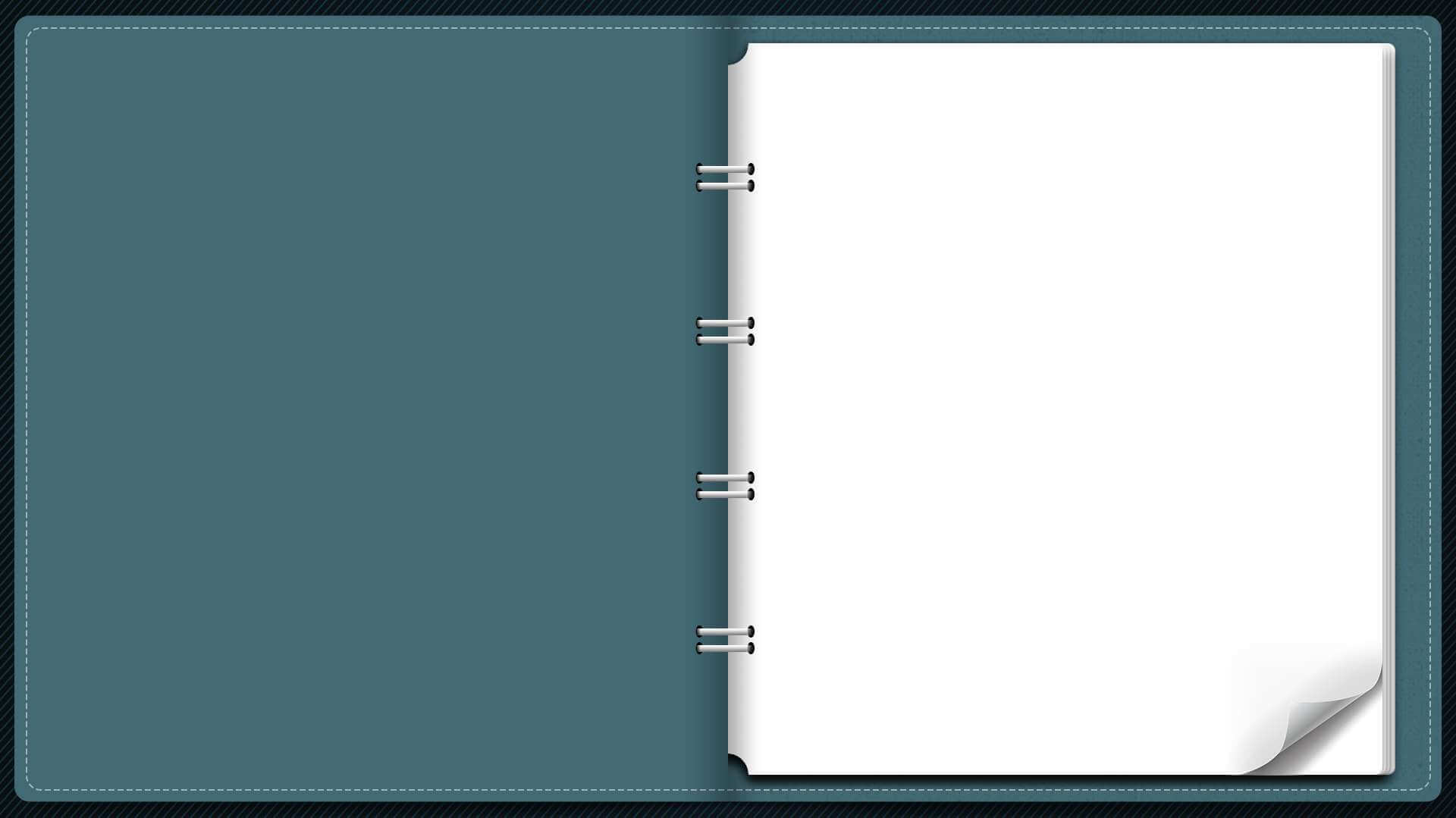 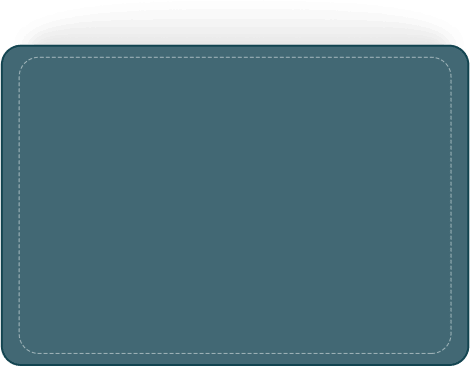 Мастер-класс Белых Ольги Михайловны
«Работа педагога-наставника 
с молодым специалистом по формированию метапонятия 
в процессе обучения»
Ежедневник наставника
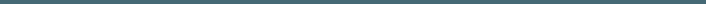 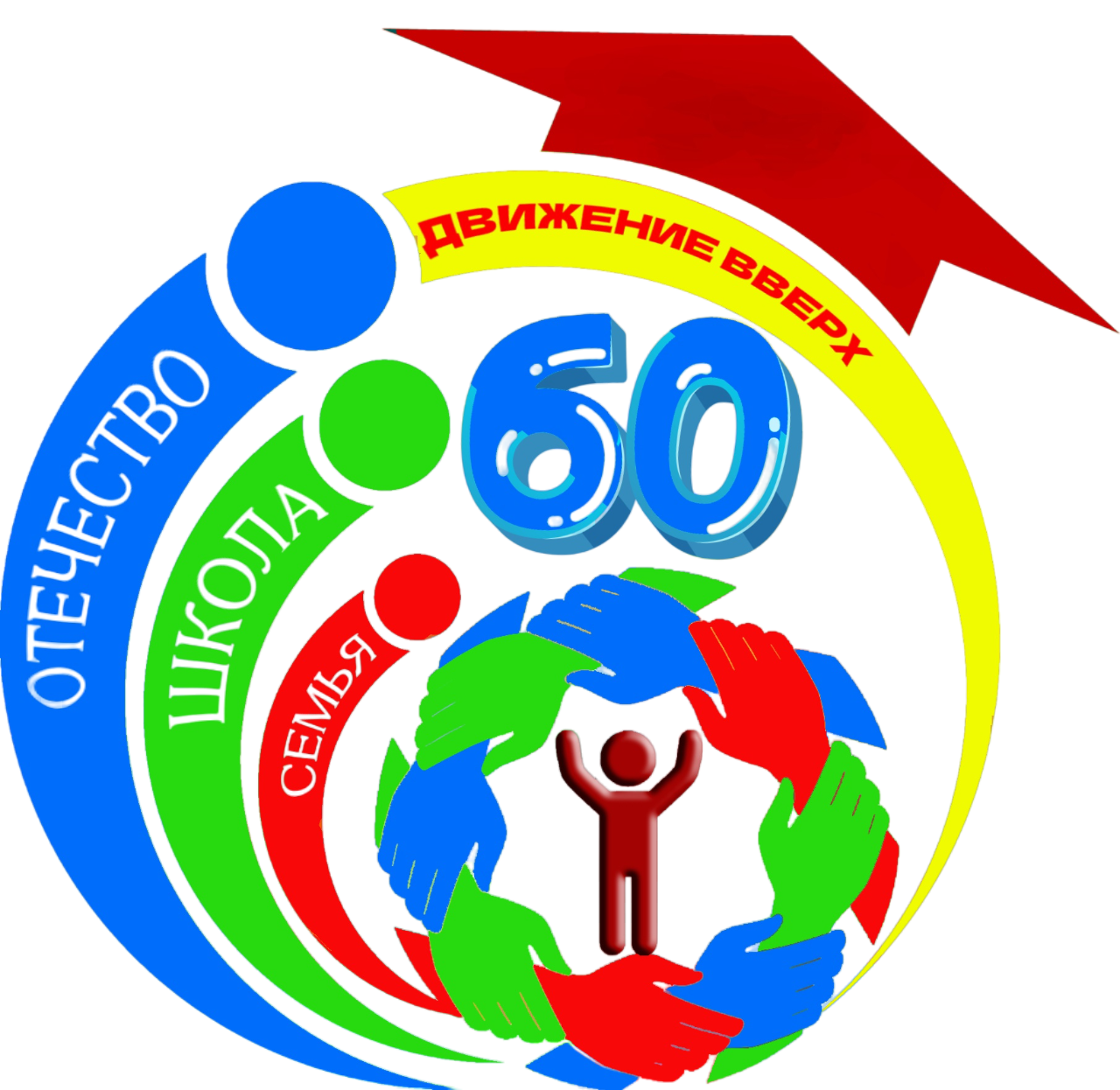 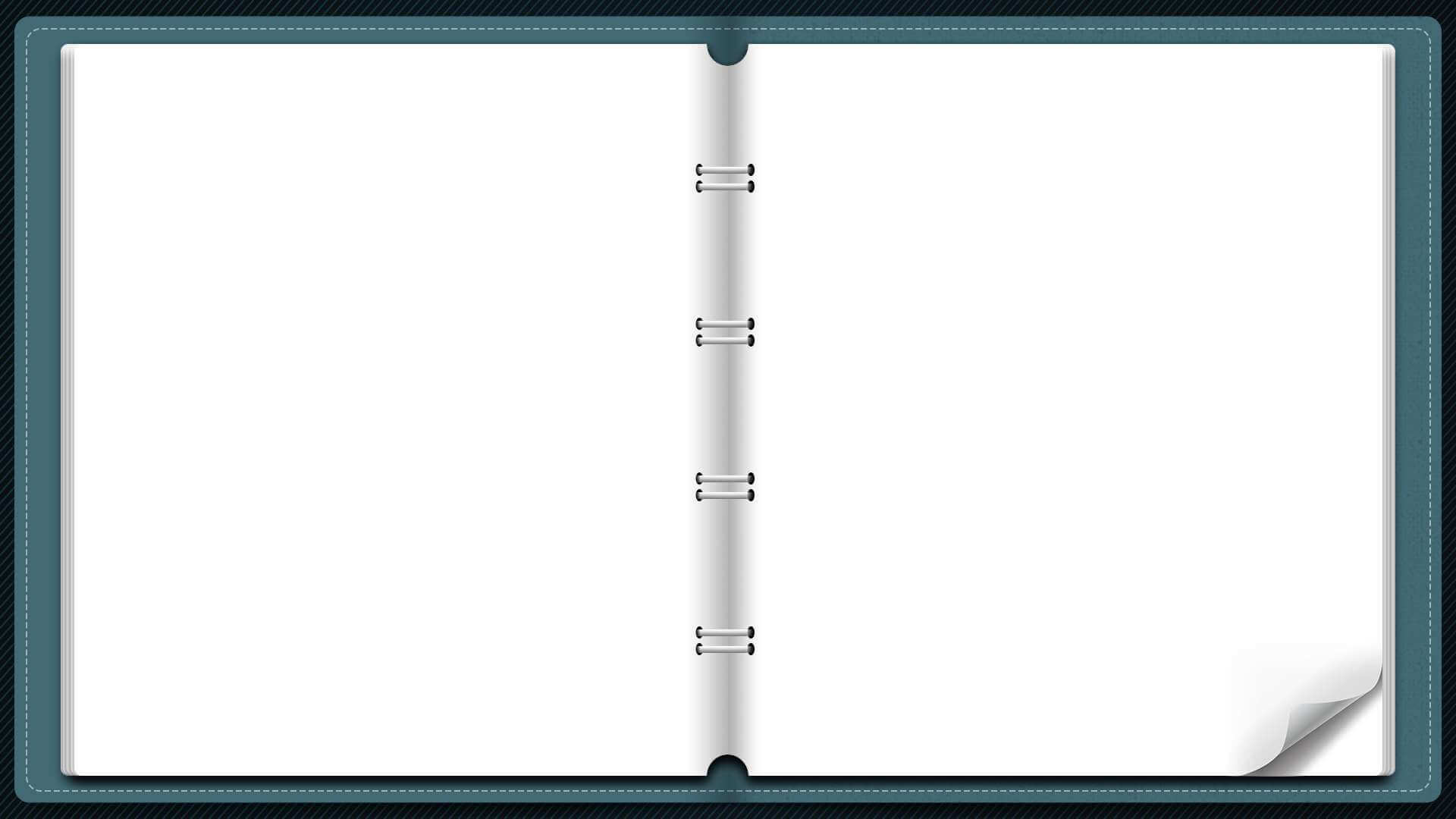 Задачи совместной работы
Задачи совместной работы
5. Оказывать методическую и психологическую 
поддержку  молодому специалисту в процессе 
его обучения формированию метапонятий
на уроках химии  и преодолении трудностей 
профессиональной деятельности.
6. Стимулировать развитие индивидуального 
стиля творческой деятельности.
7. Реализовать на практике внедрение 
в учебный процесс элементов метапредметного 
подхода: метазнания, метапонятия.
1. Сформировать  профессиональную  мотивацию
совершенствоваться в выбранной профессии. 
2. Выявить профессиональные дефициты молодого
педагога с помощью диагностического 
инструментария. 
3. Разработать план профессионального 
становления молодого педагога и реализовать его.
4.Способствовать развитию профессионального 
мышления молодого педагога и готовности 
к инновационным преобразованиям.
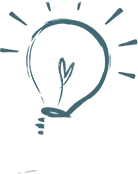 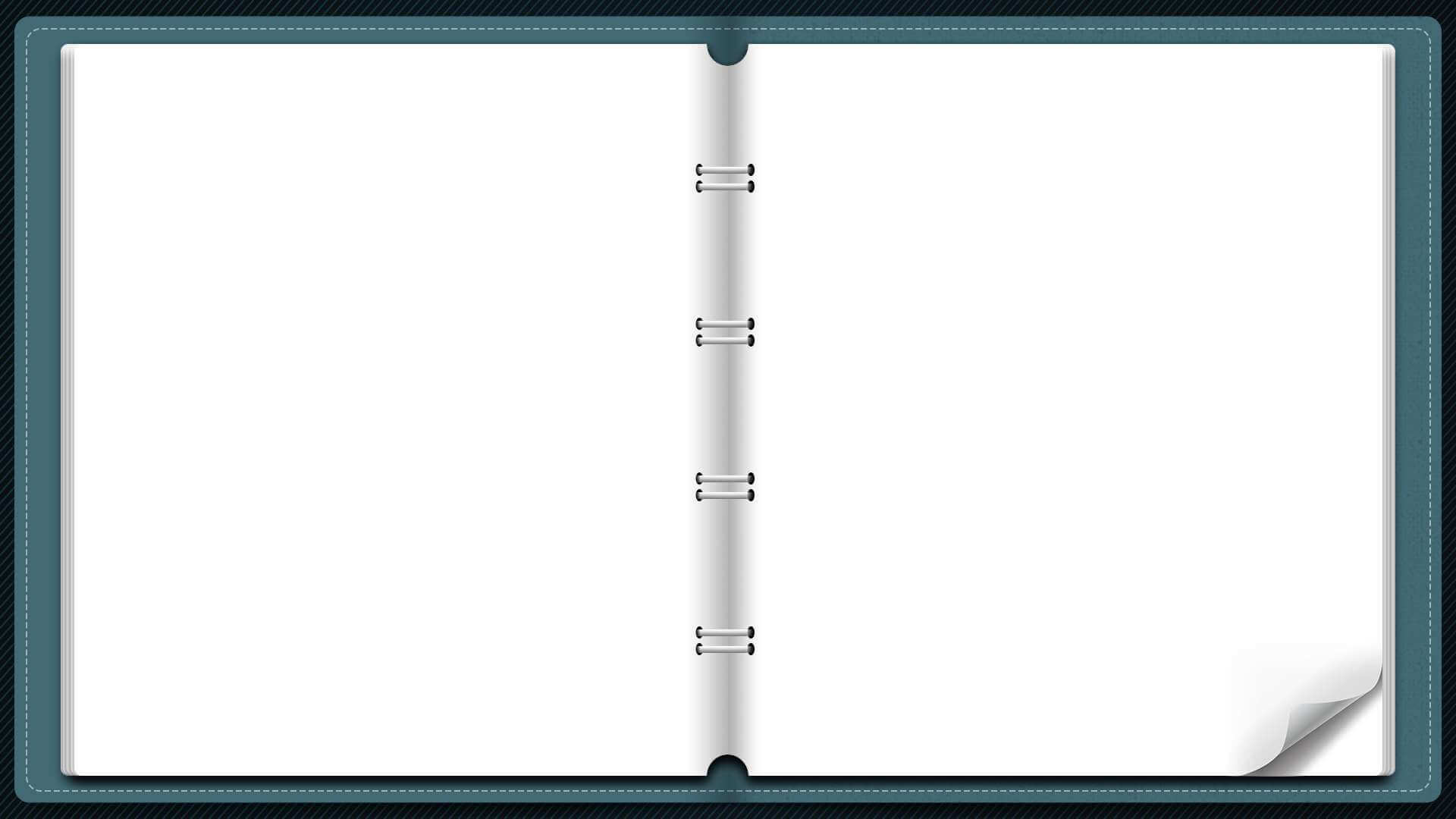 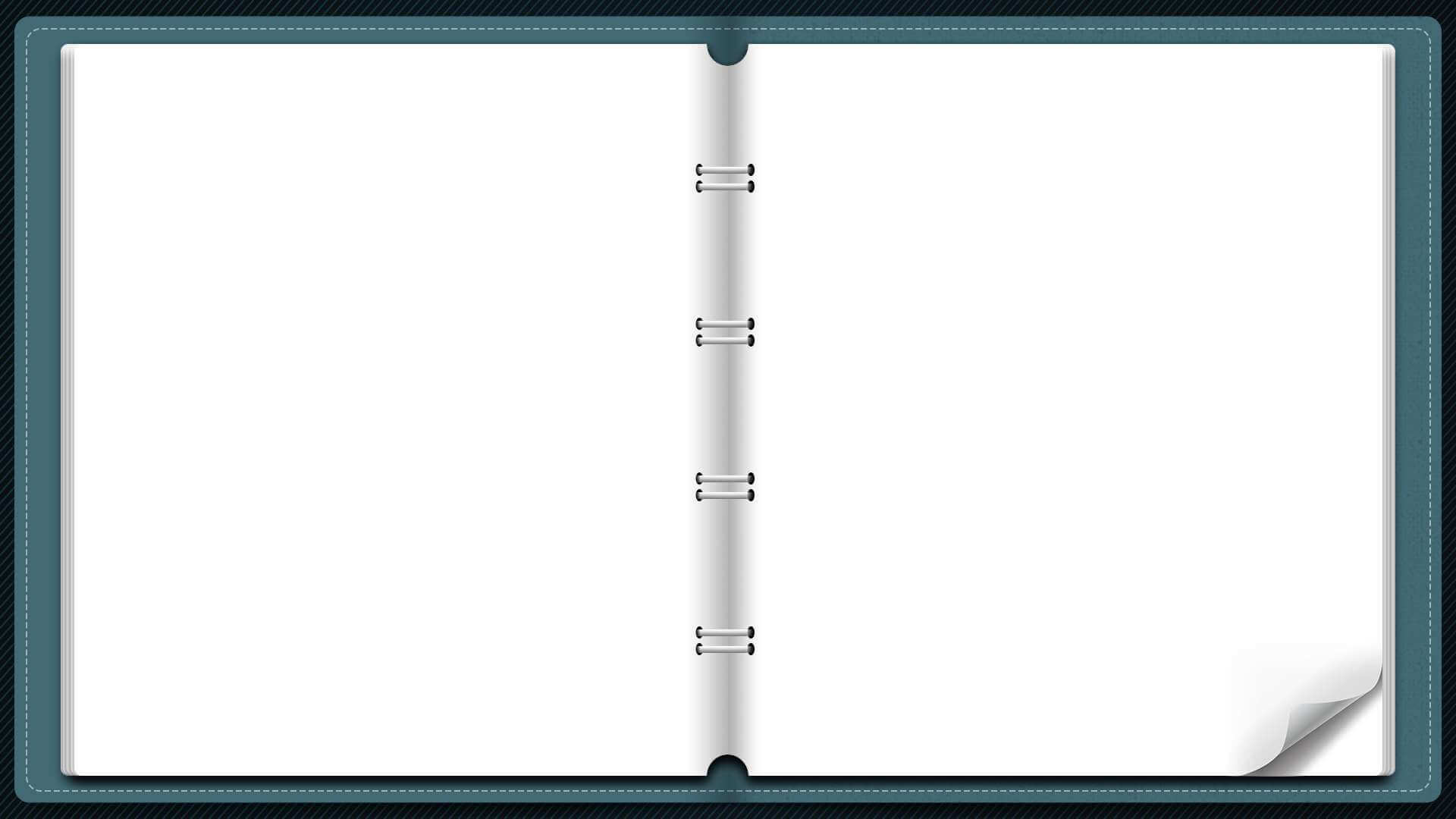 Методы, используемые 
при передаче опыта
Формы передачи опыта
1. Личные беседы 
2. Взаимопосещение  уроков 
3. Совместное посещение
Методических мероприятий.
4. Сетевое взаимодействие 
с неограниченными временными 
рамками.
5. Педагогическая мастерская.
Взаимообмен информацией 
Личный пример
Информирование
Консультирование
Деловая игра
Мозговой штурм 
Моделирование элементов и целостных  уроков с метакомпонентом
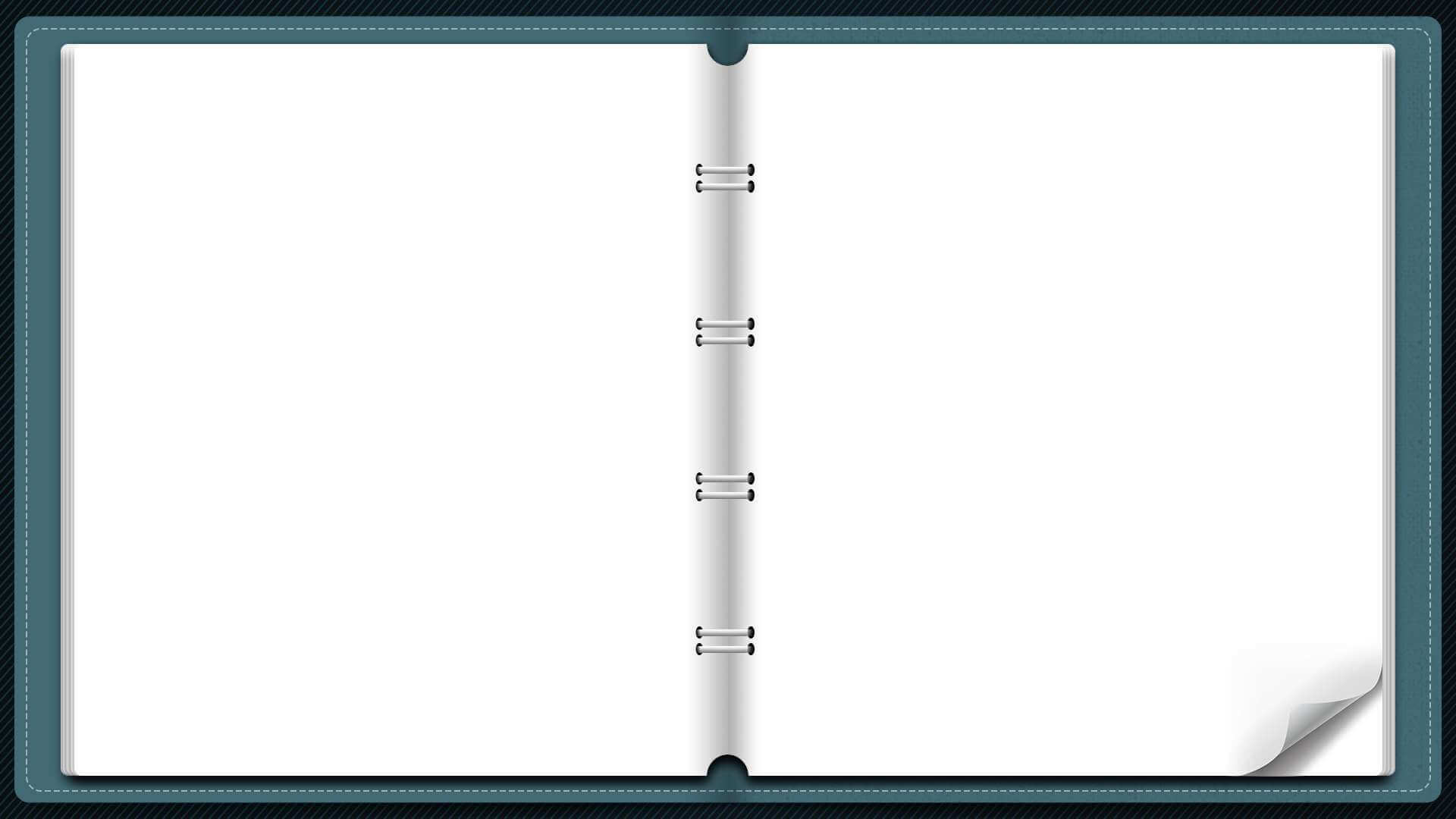 Что такое метапонятие?
Мастер-класс : 
«Работа педагога-наставника с молодым специалистом по формированию метапонятия в процессе обучения»

Форма: присутствие молодого специалиста на уроке наставника
Метапонятия – понятия, которые 
используются в различных дисциплинах
 и сферах (закон, связь, система, свойство,
реакция, структура,  знак, схема, 
амфотерность).
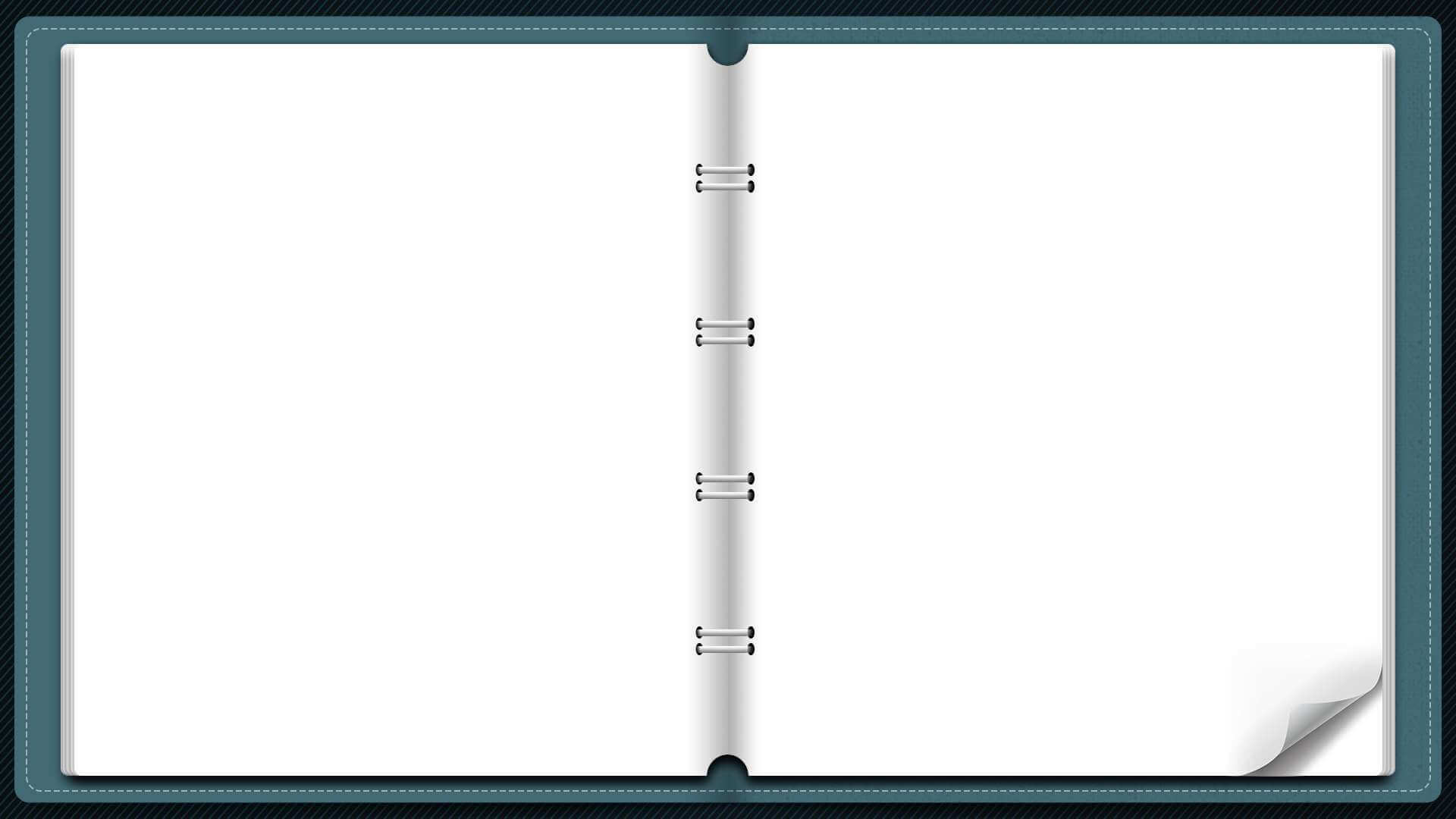 Задачи перед фокус-группой молодых специалистов:

- выделить методы и приёмы, которые я использую  на различных этапах урока, найти им практическое применение в своей деятельности.
Задачи перед фокус-группой наставников:

- выделить  этапы  формирования метапонятия и расположить их в логической последовательности, согласно структуре урока.
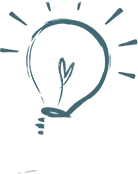 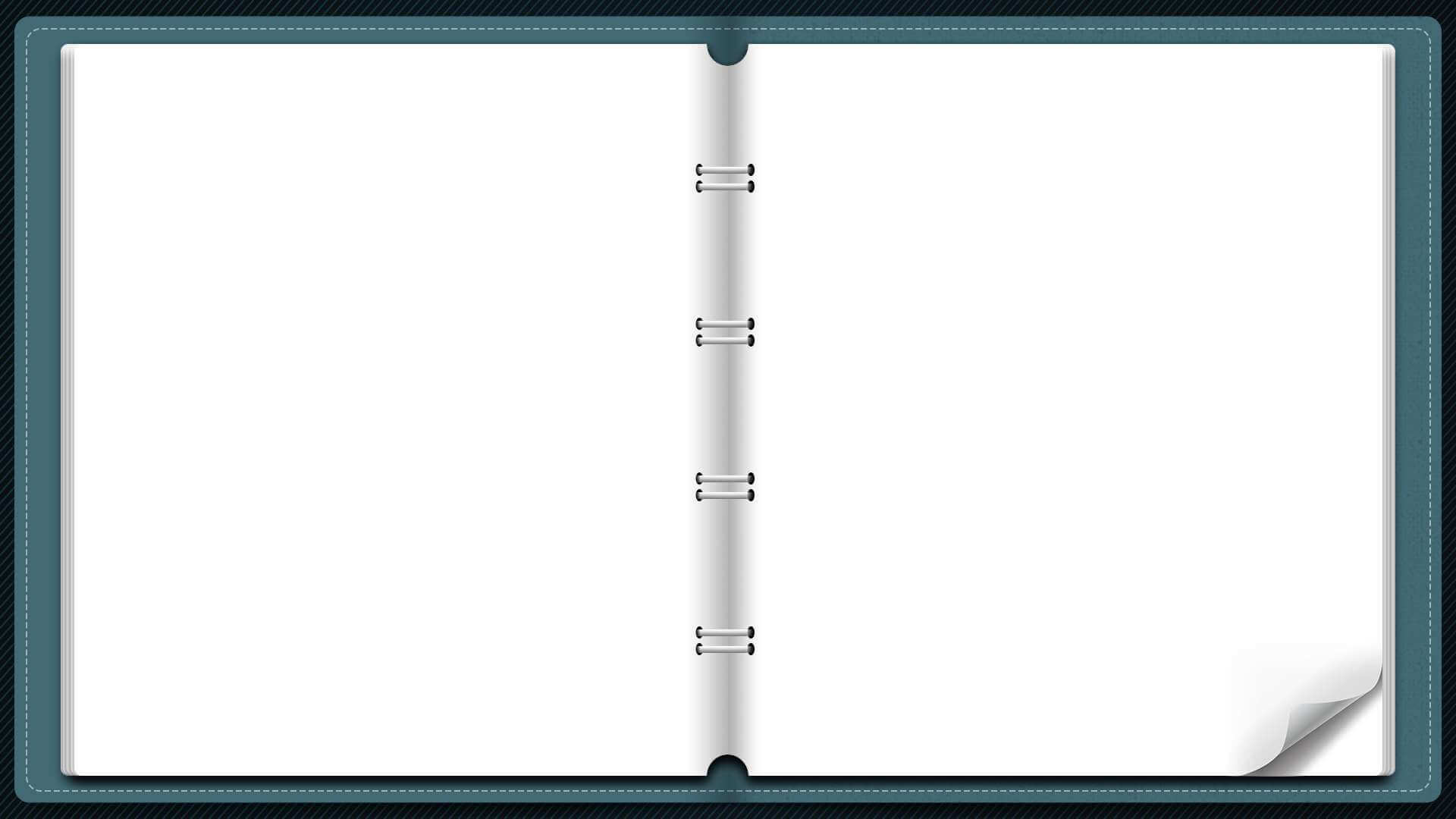 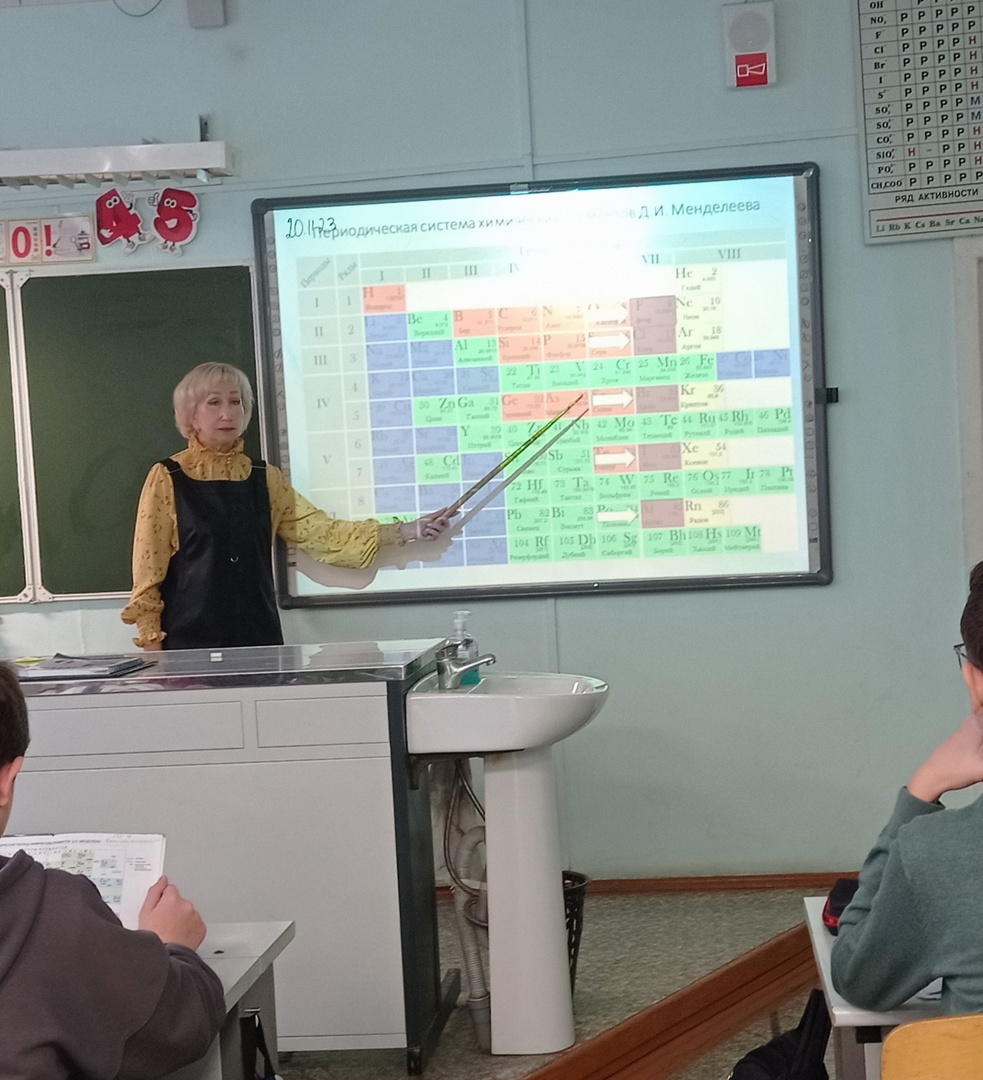 Тема урока:
Амфотерность
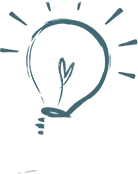 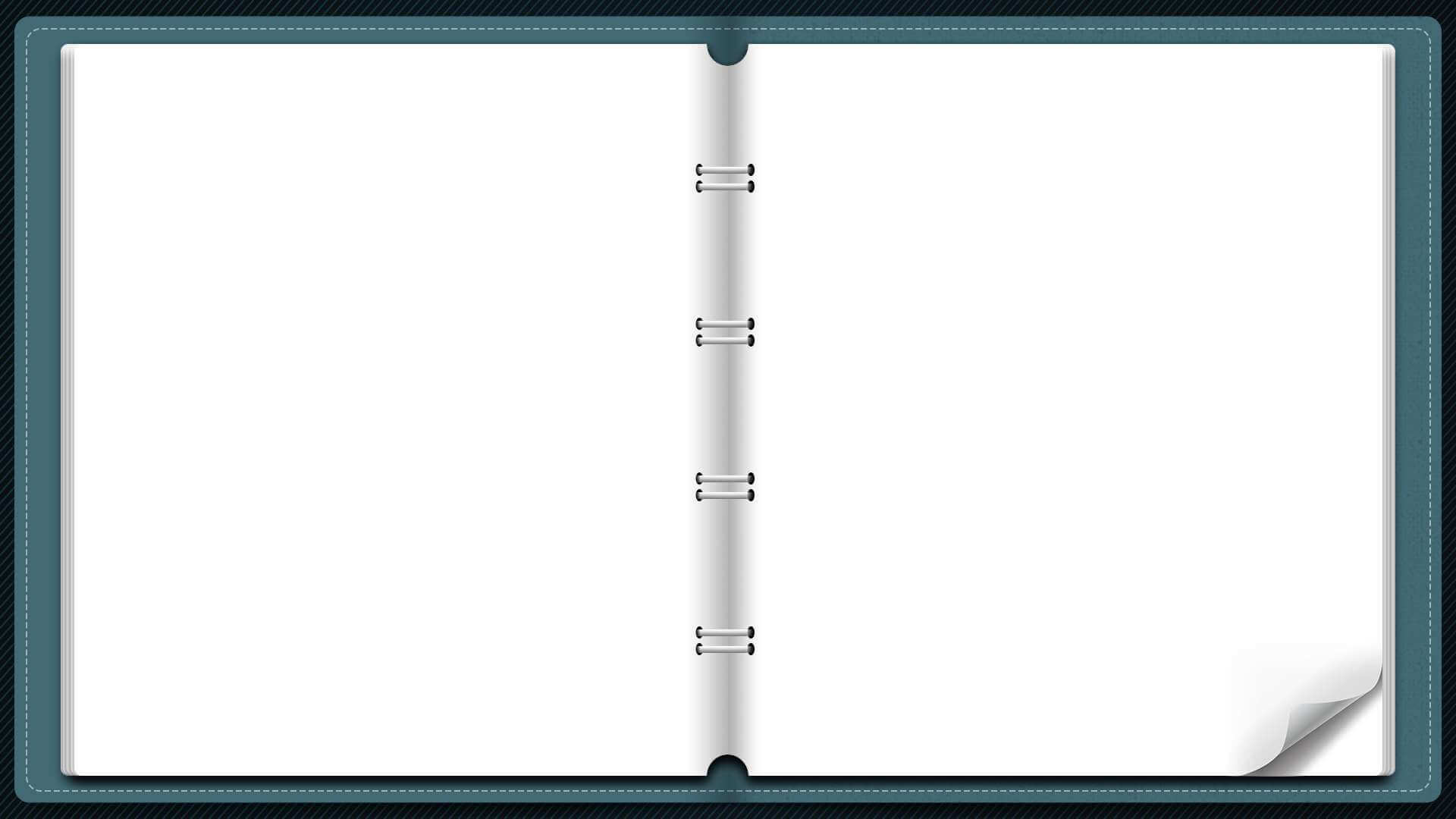 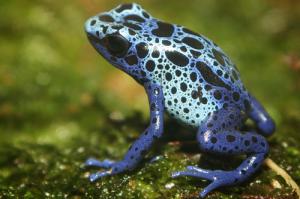 Слова, начинающиеся с  «амфи»:

Амфибии 
Самолёт-амфибия
Амфитеатр
Амфибии – животные, ведущие двойной образ жизни
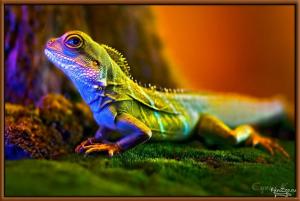 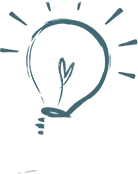 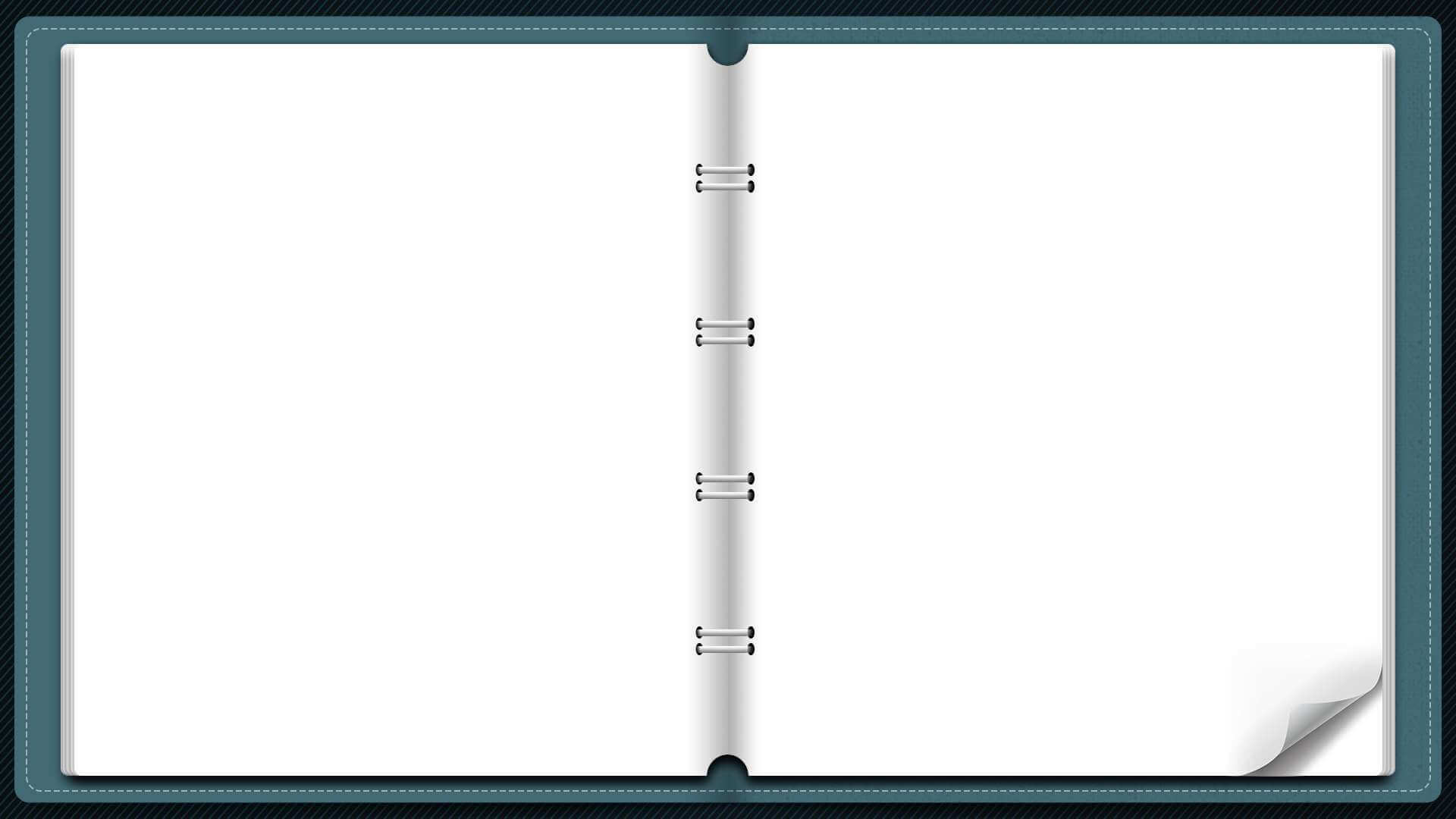 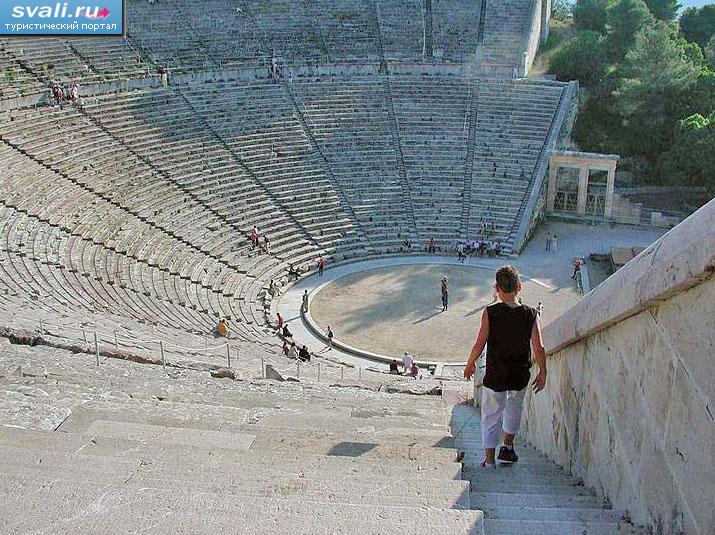 Самолёт-амфибия может совершать посадку, как на землю,  так и на воду.
Амфитеатр- «зрелище с двух сторон» или двойной театр
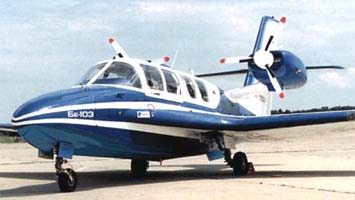 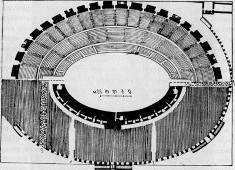 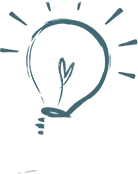 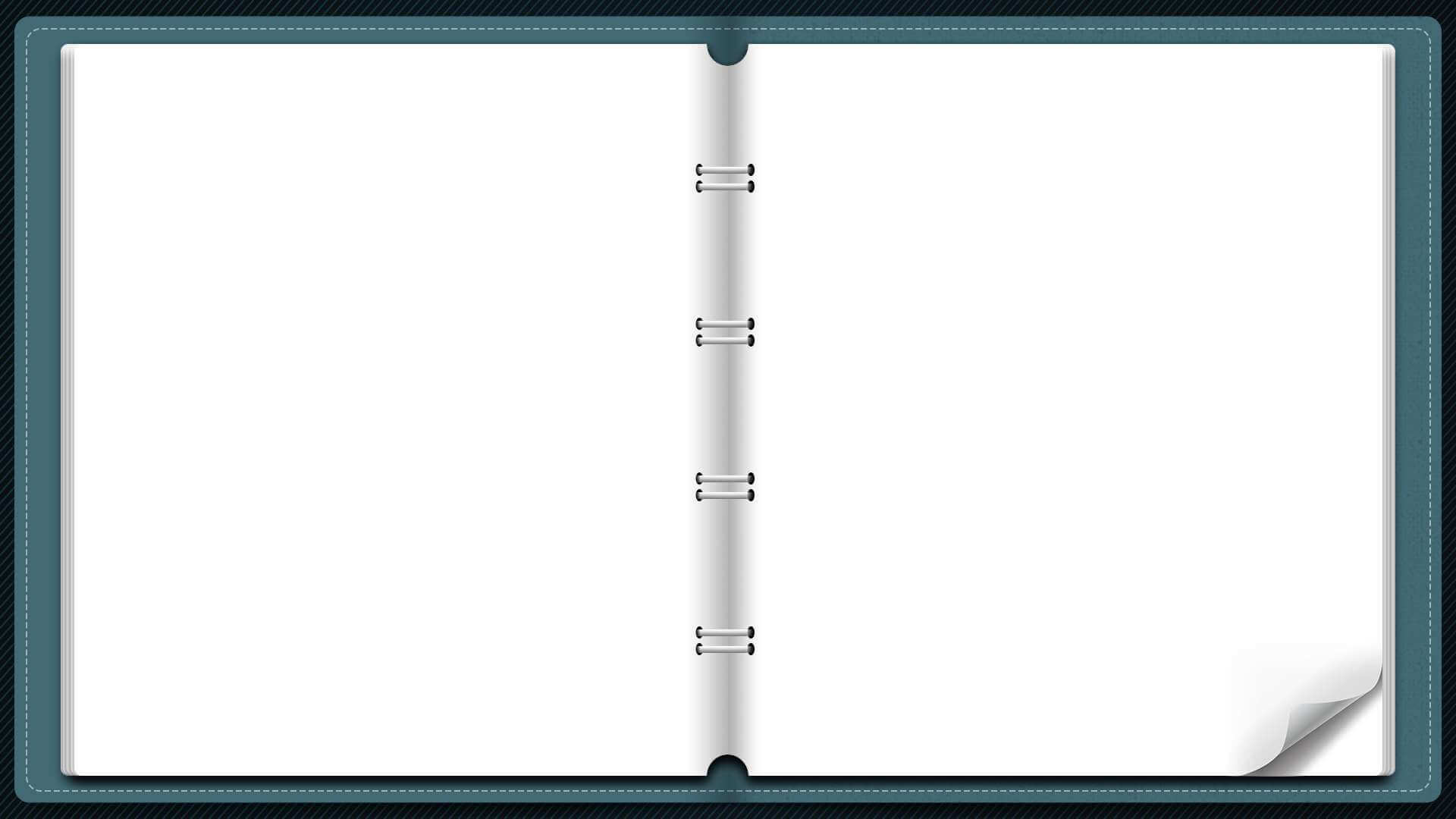 1. Научиться определять  амфотерные соединения;
2. Выявить, какими свойствами обладают амфотерные соединения.
Цели урока
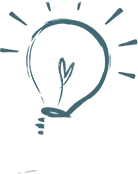 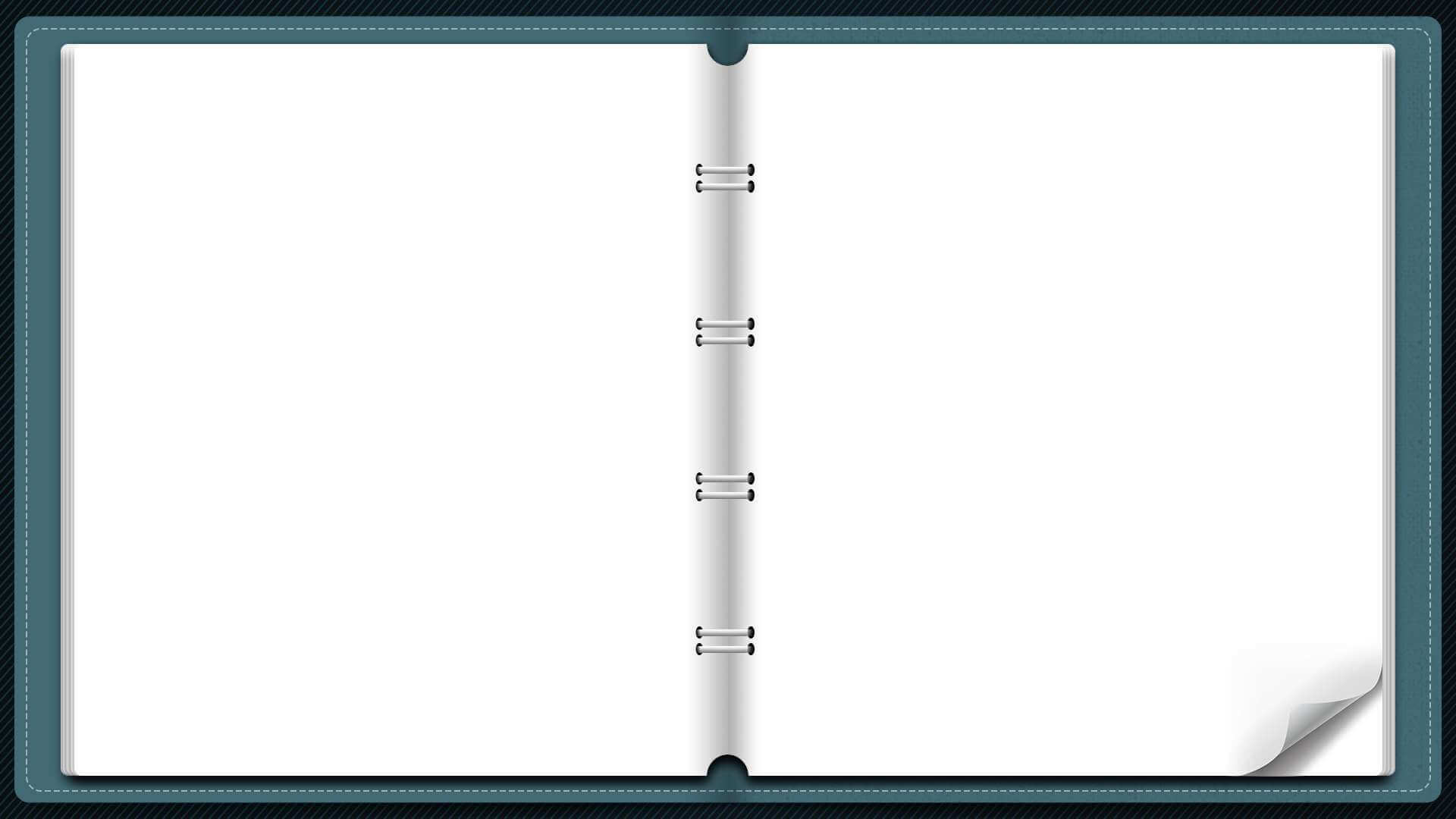 Основные свойства
Если соединение реагирует с кислотой с образованием соли и воды, то оно обладает основными свойствами:


Ca(OH)2 + H2SO4 = CaSO4+ 2H2O
Кислотные свойства
Если соединение реагирует
со щёлочью с образованием 
соли и воды, то оно обладает
 кислотными свойствами:

H2SO4 + 2KOH = K2SO4 + 2H2O
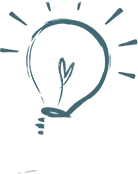 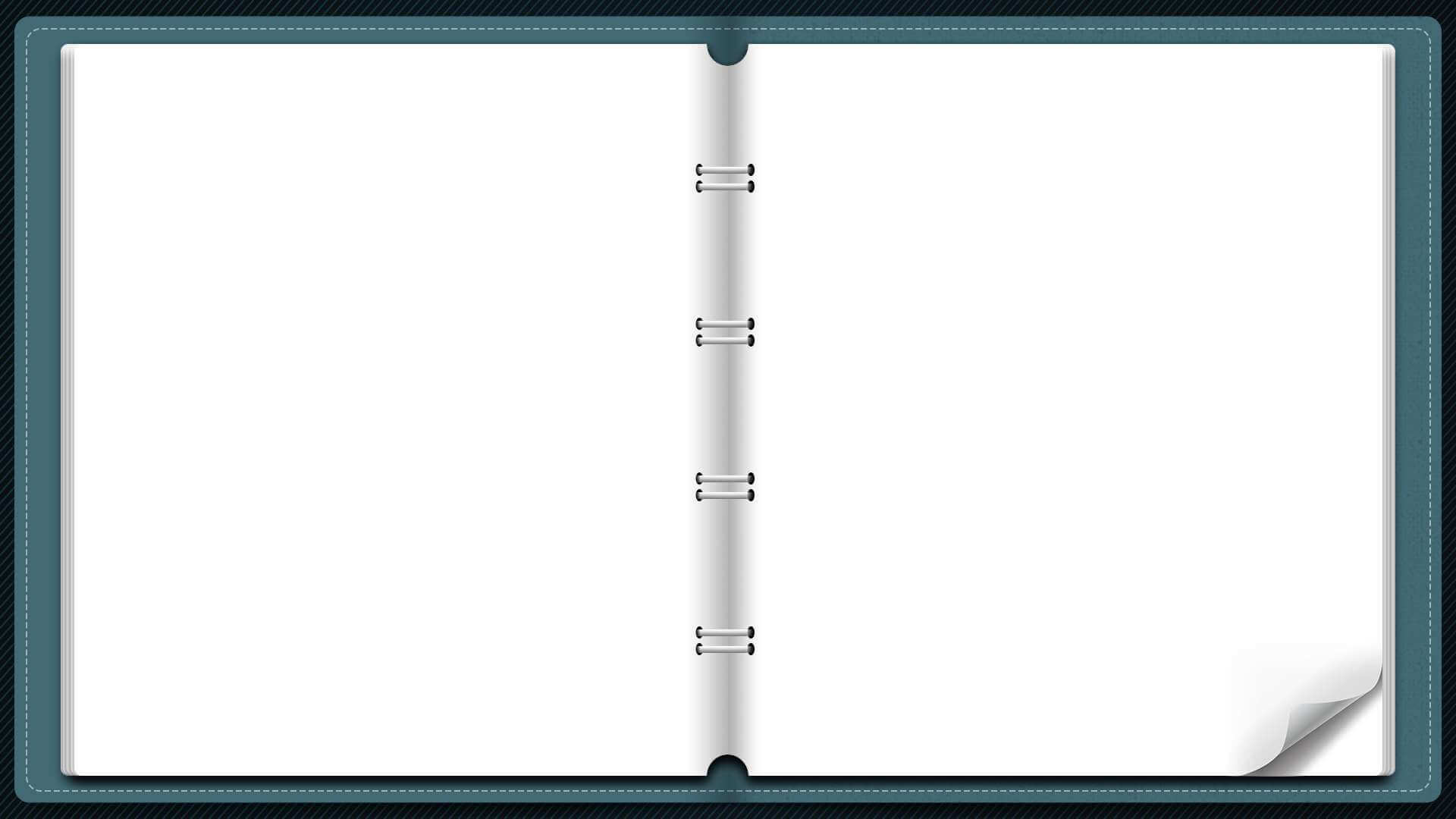 Взаимодействует с  кислотой, следовательно,  проявляет основные свойства:
 2Al(OH)3 осадок + 3H2SO4  = Al2(SO4)3+ 6H2O

Взаимодействует со щёлочью, следовательно, проявляет кислотные свойства:
Al(OH)3 осадок + NaOH = Na[Al(OH)4]
Доказательства амфотерности гидроксида алюминия.
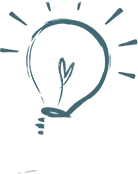 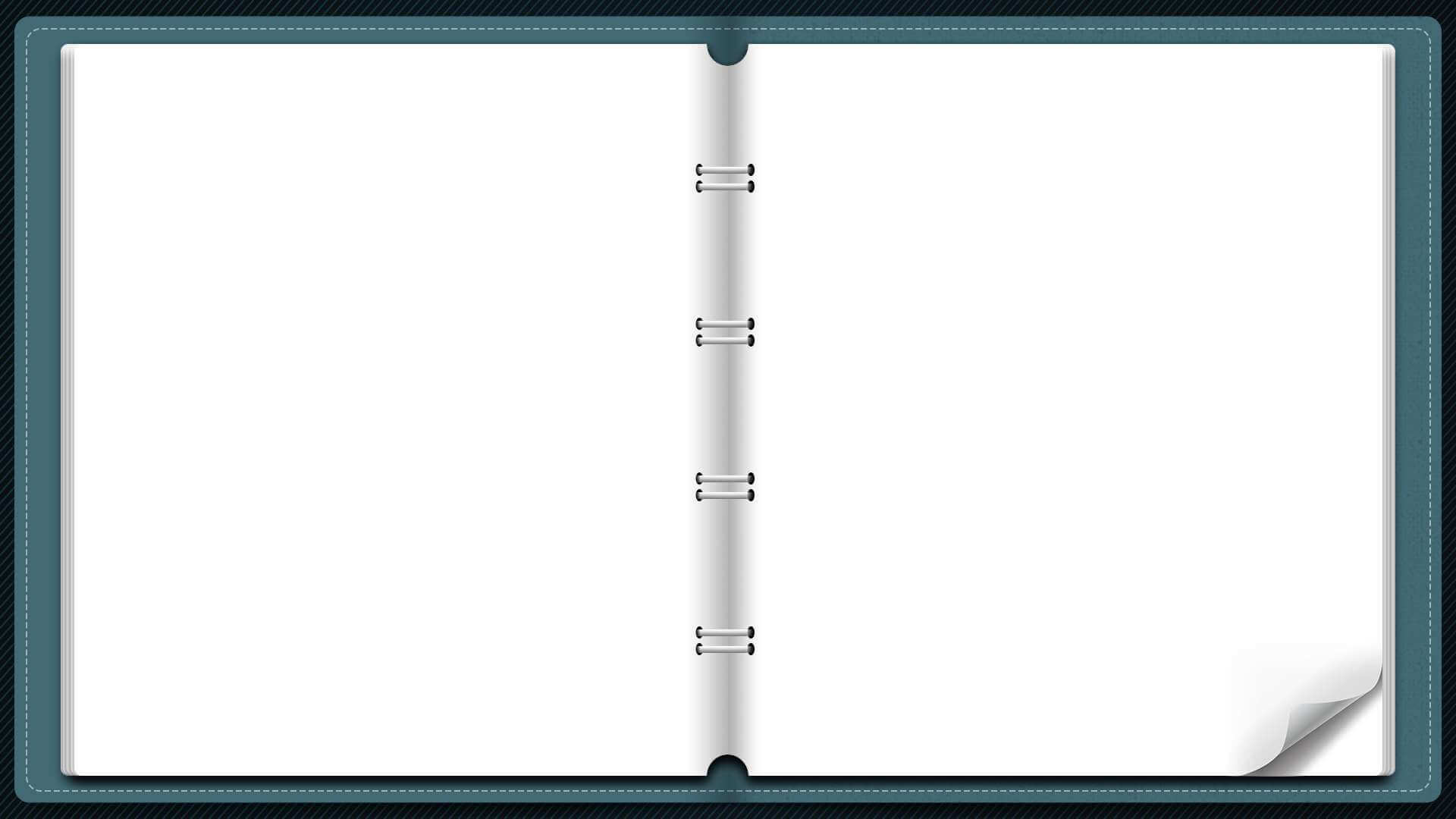 Правильный ответ



Mg(OH)2 ,     ZnO , СaO,   Cu(OH)2
Al(OH)3,   BeO,    AgOH,   Be(OH)2
Zn(OH)2,   NaOH,   K2O,   Al2O3
Выберите формулы амфотерных соединений:

Mg(OH)2 ,     ZnO , СaO,   Cu(OH)2
Al(OH)3,   BeO,    AgOH,   Be(OH)2
Zn(OH)2,   NaOH,   K2O,   Al2O3
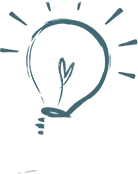 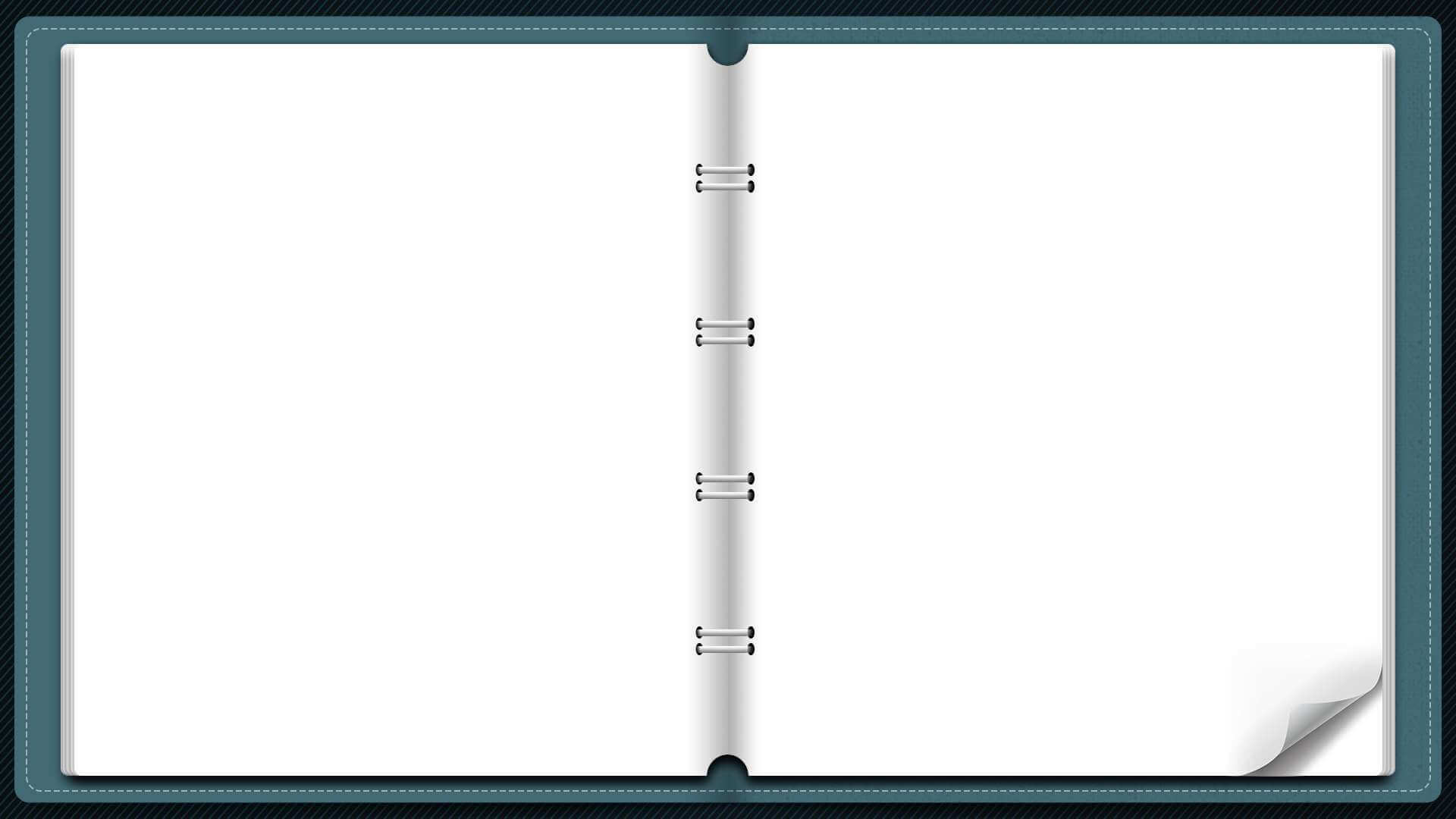 Параграф № 54, записи в тетради. 

Обязательный минимум – найти массу соли, которая образуется при взаимодействии 0,5 моль  гидроксида  алюминия с гидроксидом натрия. 
  
 Тренировочное задание – Подтвердите уравнениями реакций  амфотерность оксида цинка. 

Творческое задание –   Проанализируйте содержание учебника химии  и докажите, что амфотерность – не единственный частный случай проявления дуализма в химии.
Домашнее задание
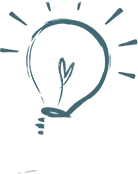 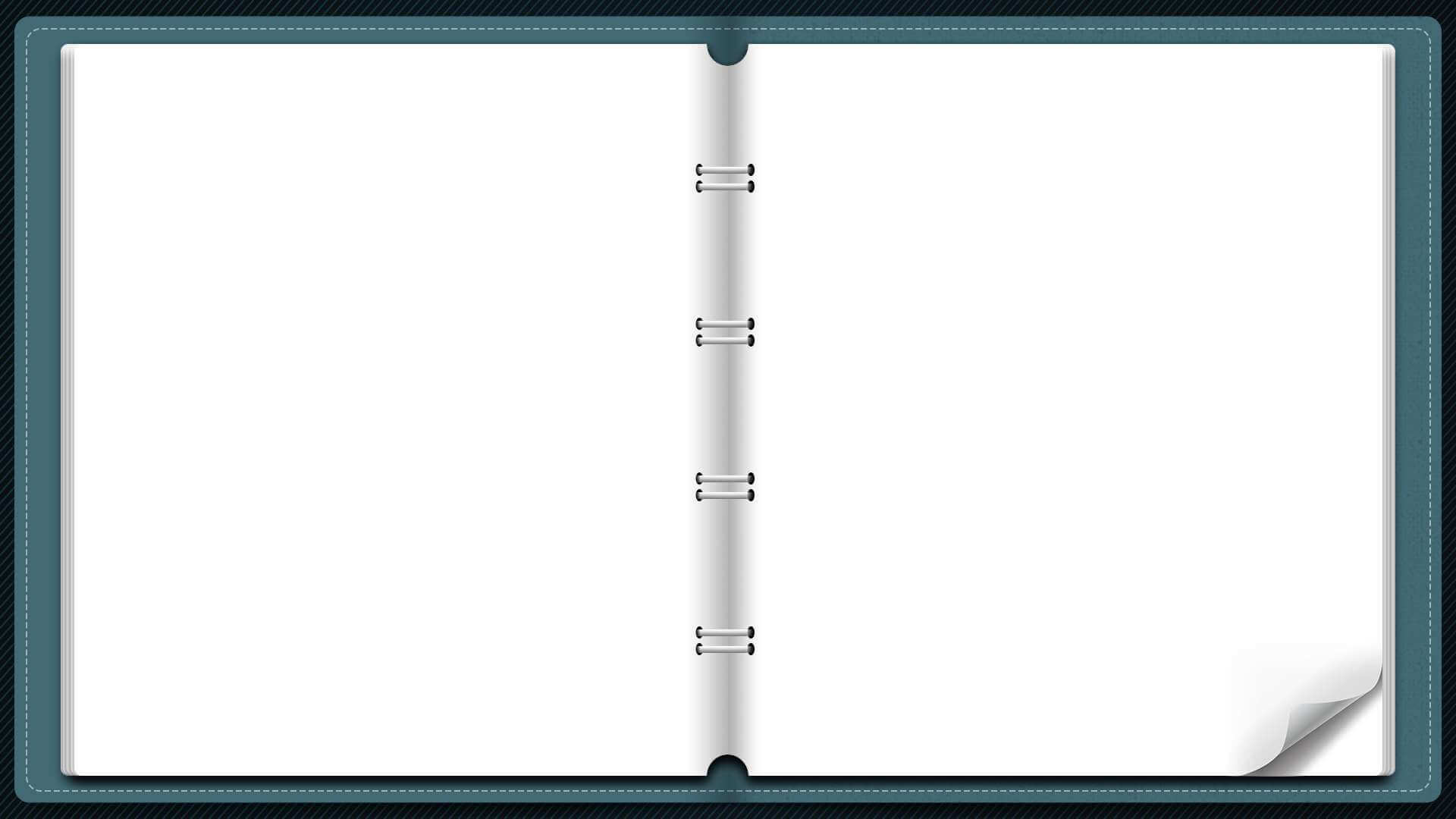 Рефлексия 
наставников


Фокус-группа наставников: выделить  этапы  формирования метапонятия и поставить их в логической последовательности, согласно структуры урока.
Рефлексия молодых специалистов

Фокус-группа молодых специалистов: выделить методы и приёмы, которые я использую  на различных этапах урока, найти им практическое применение в своей деятельности.
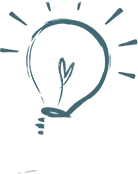 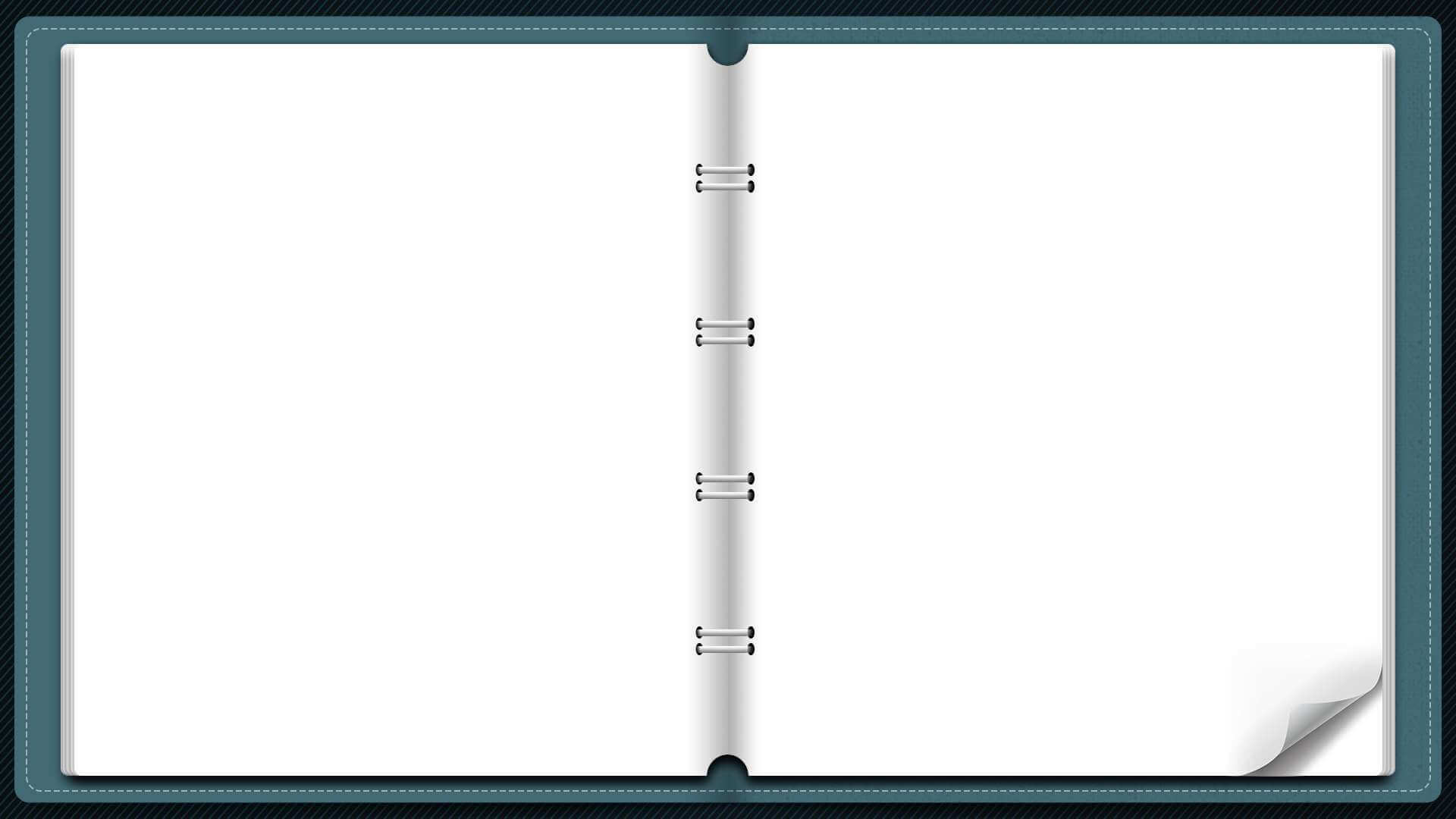 Химия, 8 класс – «Периодическая система химических элементов Д.И. Менделеева». 
Математика, 8 класс – «Система  уравнений». 
Русский язык, 5 класс – «Система частей речи»  
Окружающий мир,  4 класс -   «Солнечная система»
Биология,  8 класс  - «Нервная система»
Метапонятие
«Система»
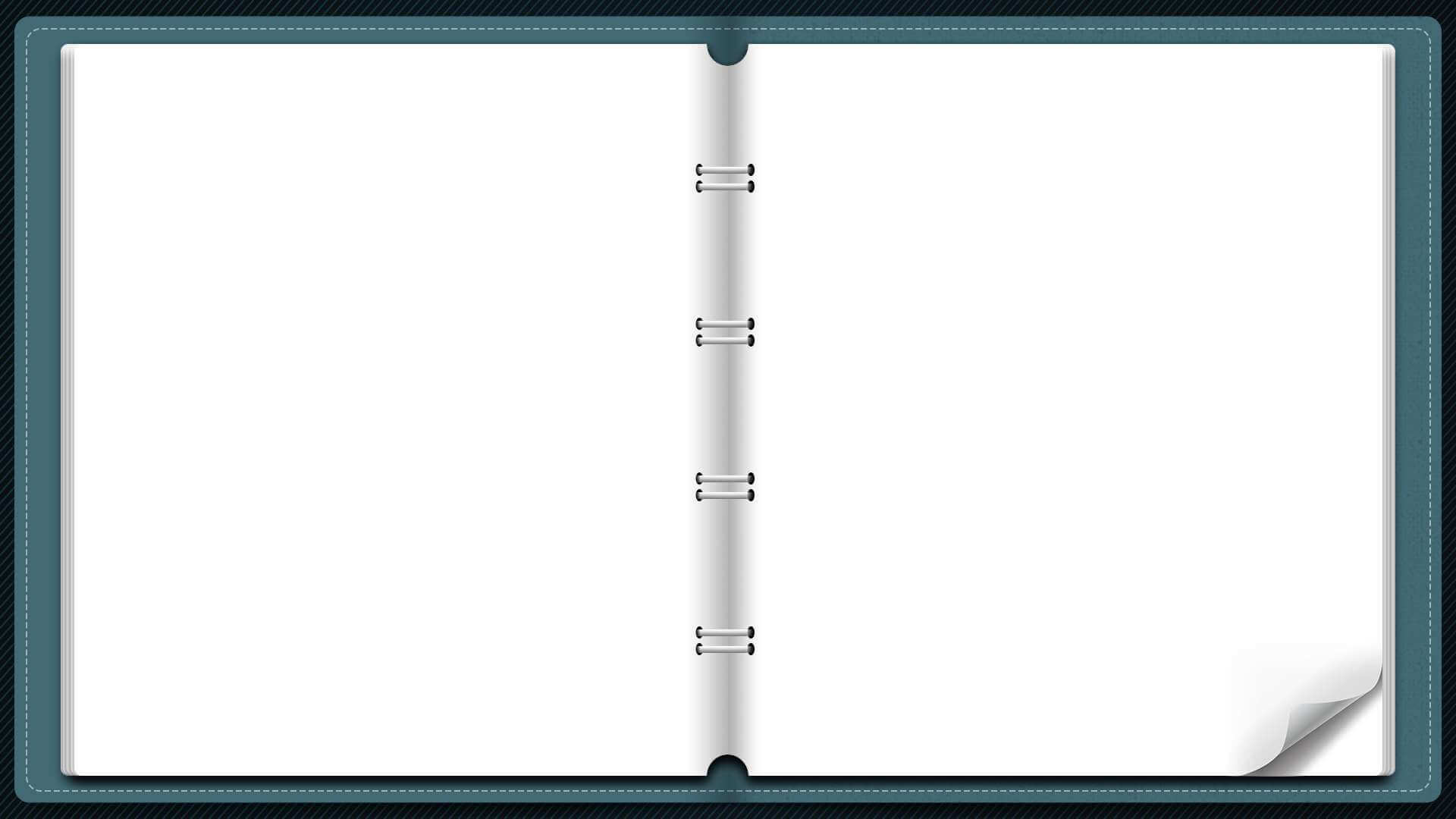 Смоделируйте 1-2 приёма, с помощью которых можно  раскрыть сущность метапонятия «система» с позиции определенного предмета
Метапонятие
«Система»
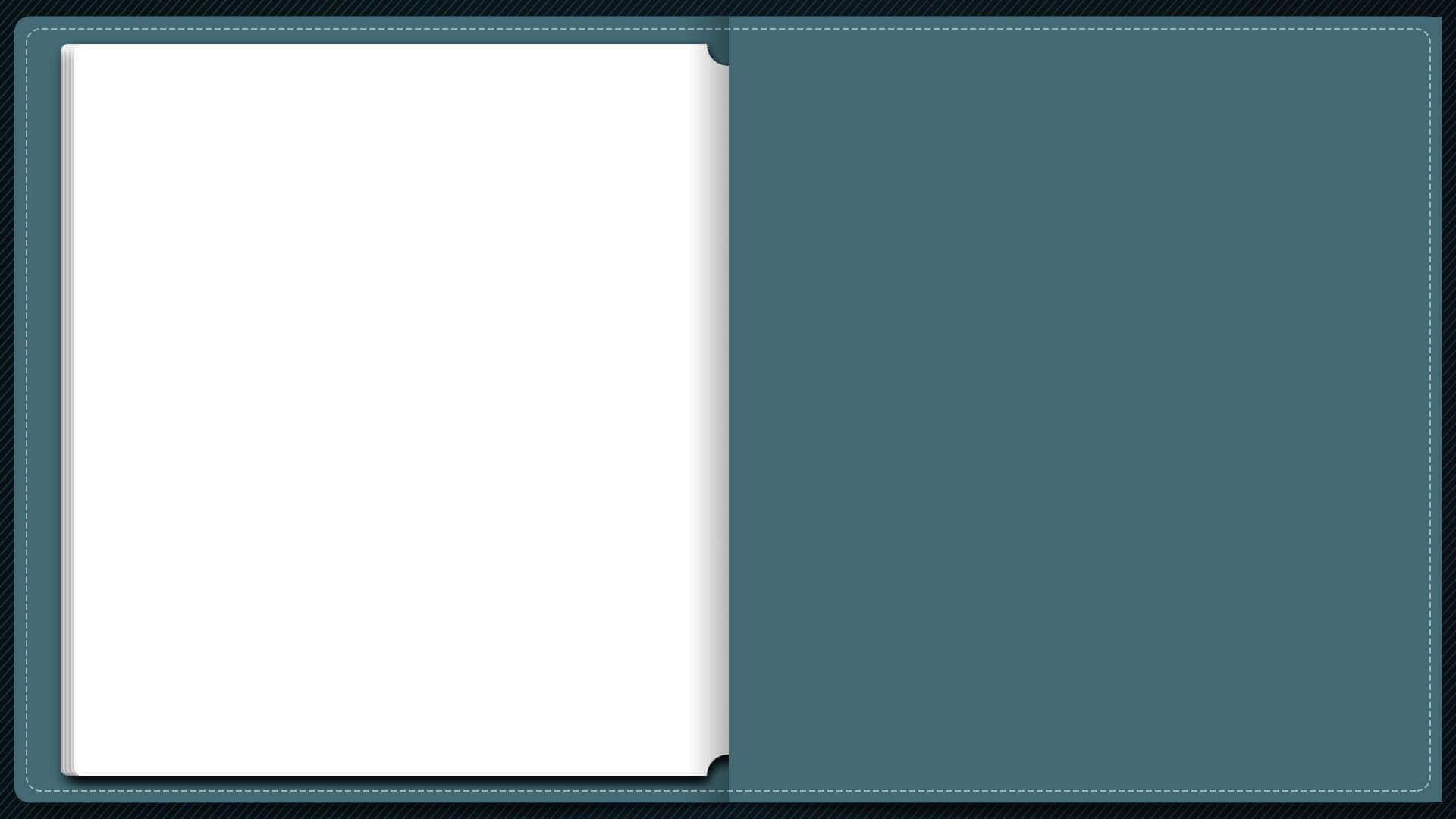 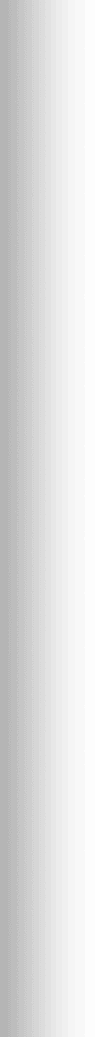 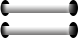 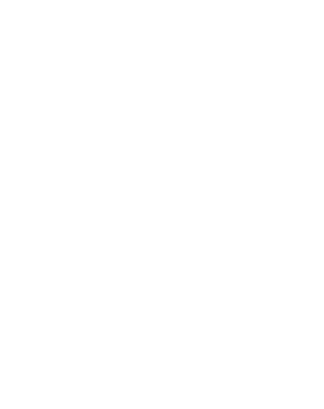 «Кто испытал наслаждение творчеством, для того уже все другие наслаждения не существуют.»                        
 Чехов А.П.
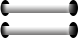 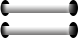 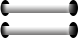